Школа - велика дитяча країна,В ній відкривається білий наш світ.Тут пізнає себе кожна дитина,І відправляється з відси в політ.
Малиш Іванни Іванівни
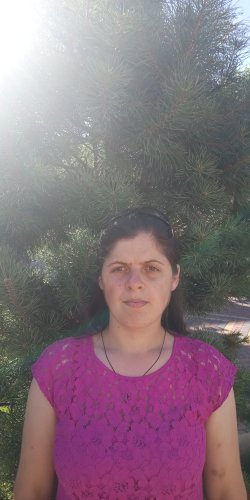 Чорногузівської ЗЗСО I-III ступенів
Портрет автора
Дата народження: 19 січня 1992 р.
Освіта: вища, у 2014 році закінчила Чернівецький національний університет імені Юрія Федьковича
Спеціальність: « Біологія», кваліфікація біолога, викладача біології
Місце роботи: працювала у Дихтинецькій ЗОШ I-III ступенів на посаді лаборантом та   вихователем пришкільного інтернату з 2009 по 2019 року.
Посада: заступник директора з виховної роботи у 
Чорногузівській ЗОШ I-III ступенів з 2019 року.
Копії документів
Педагогічне кредо: 
«Головне - навчити             дітей мислити».
Творче кредо: 
«Творчість – радісна потреба».
Життєве кредо: 
 «Життя - це боротьба».
Моя мета: 
«Виховання ініціативної особистості, здатної приймати свідомі рішення, творити життя, гідне людині».
Методична 
проблема, над якою
я працюю:
«Шляхи формування національної свідомості і загальнолюдських якостей школярів в умовах розвитку української державності»
Мої досягнення
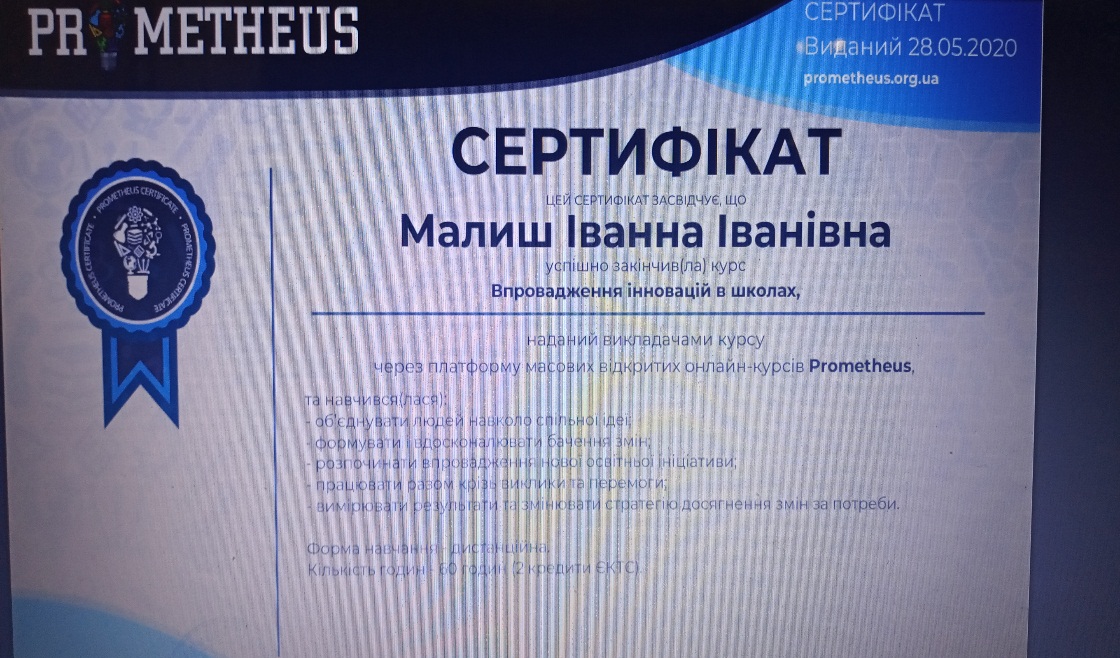 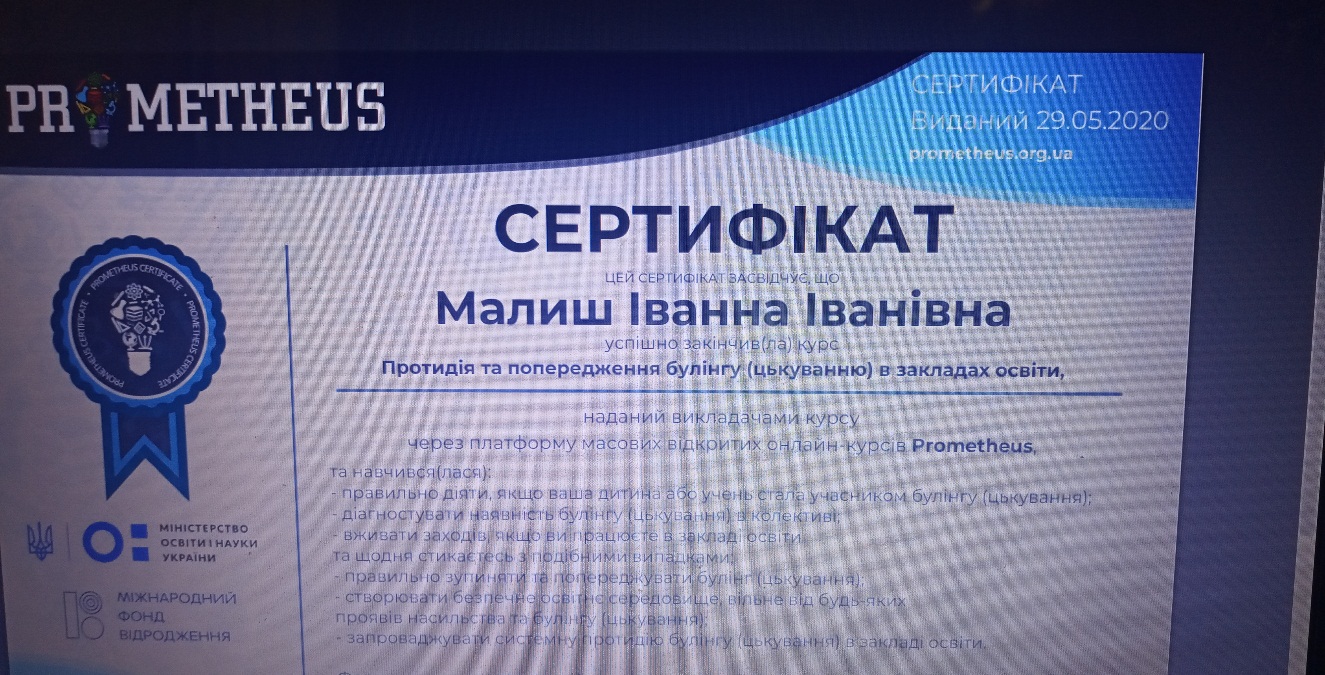 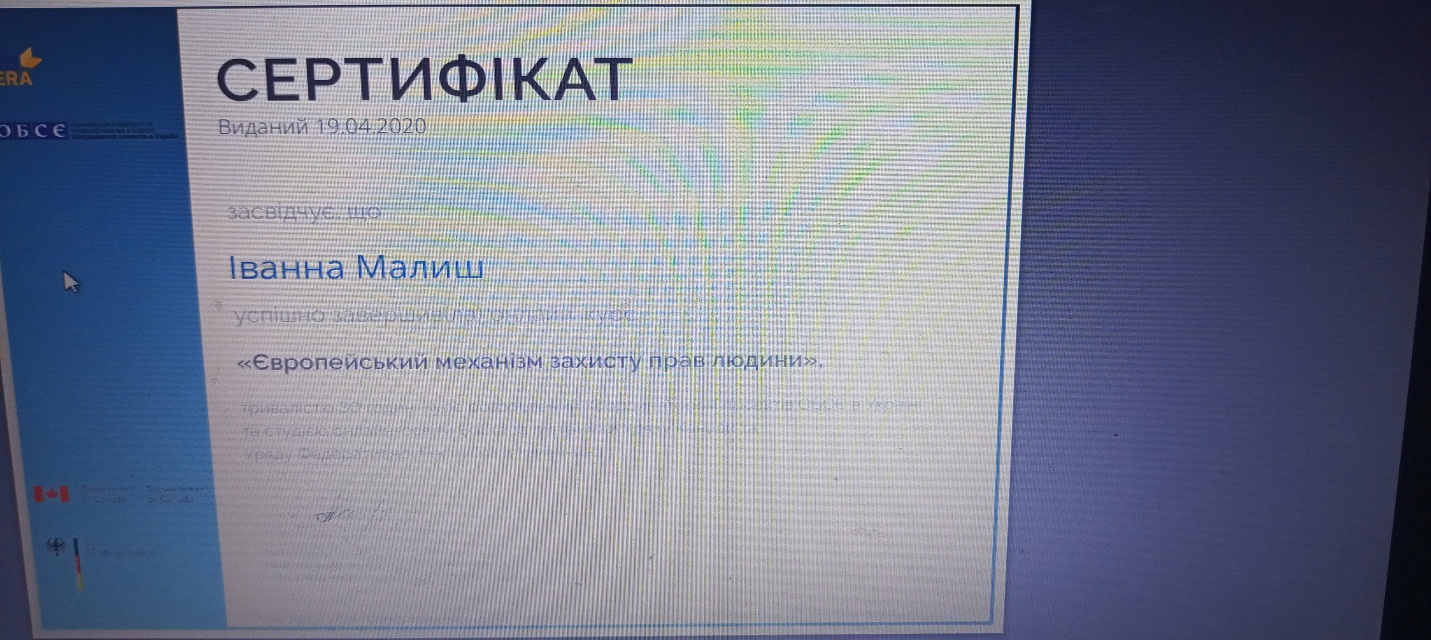 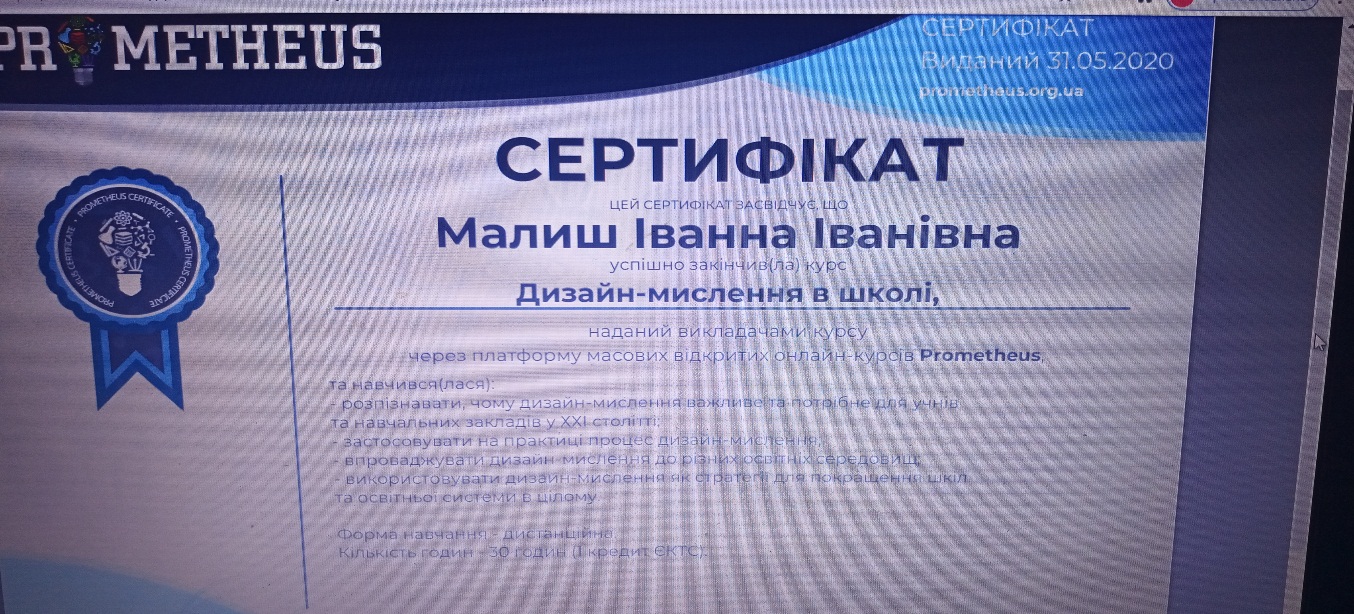 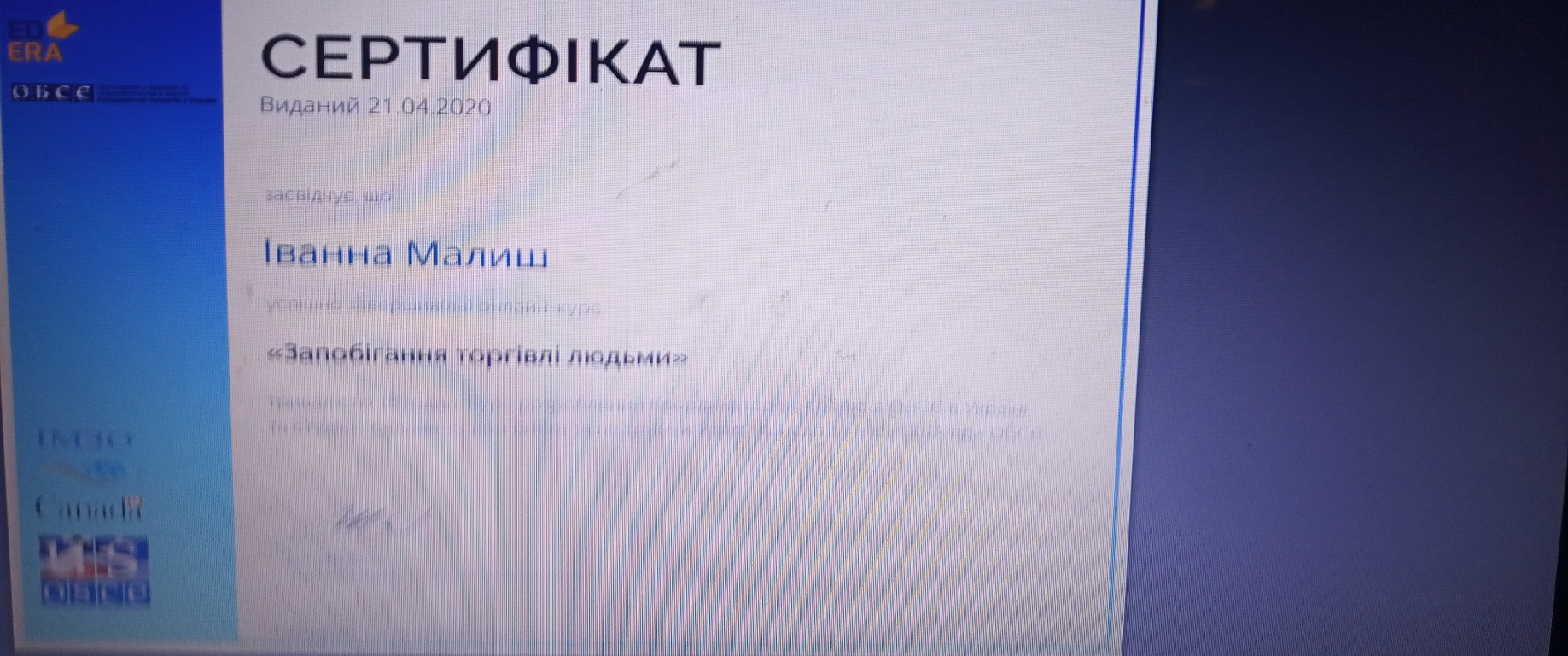 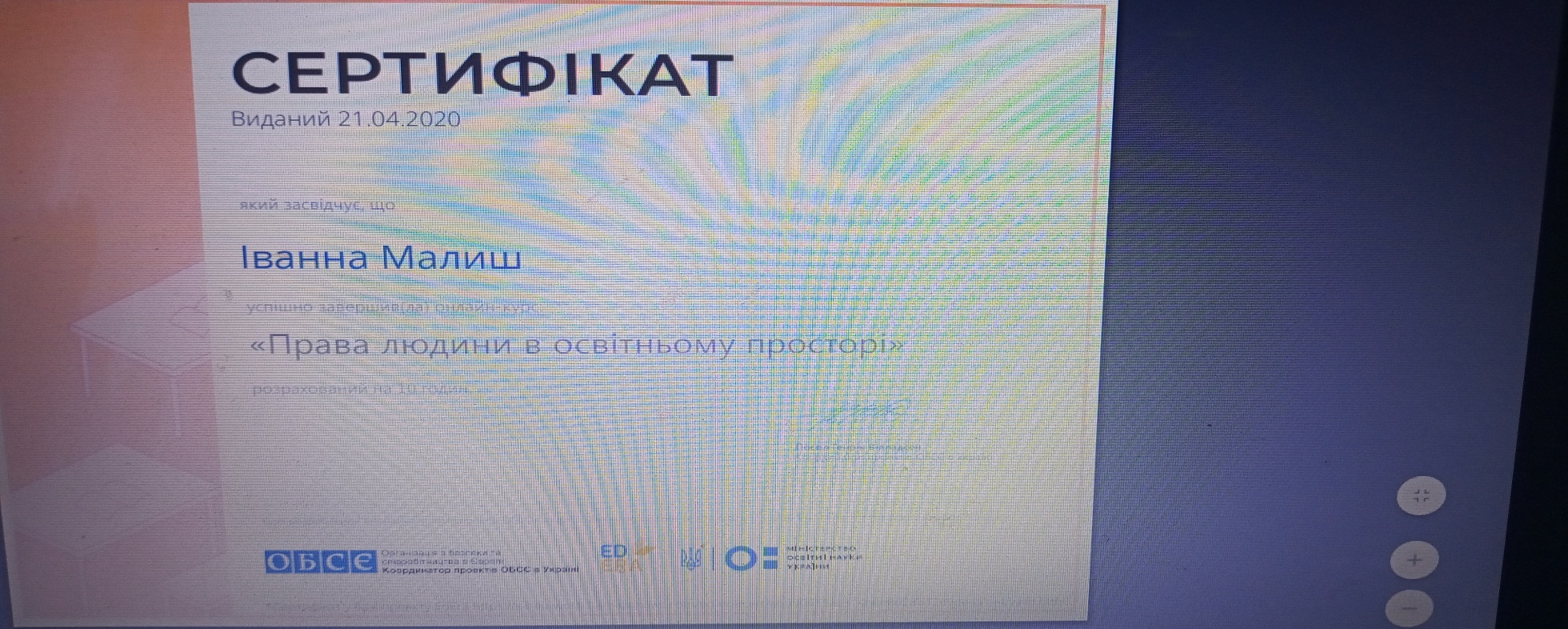